1H24
1H22
2H22
1H21
2H20
1H20
1H19
2H23
2H19
2H21
1H23
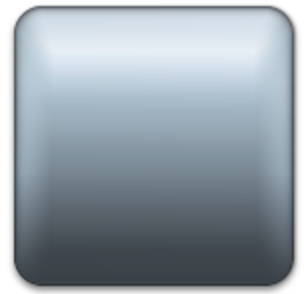 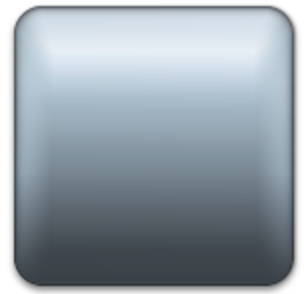 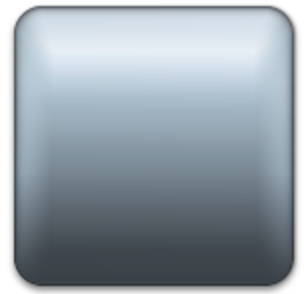 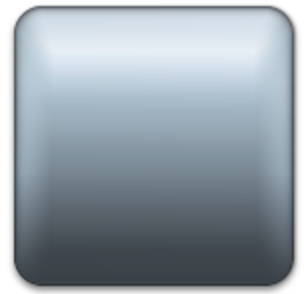 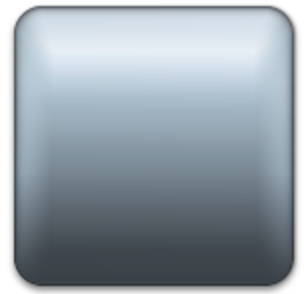 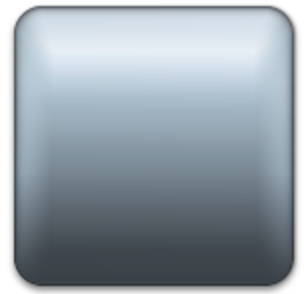 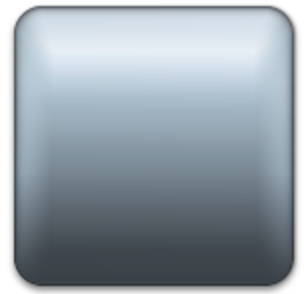 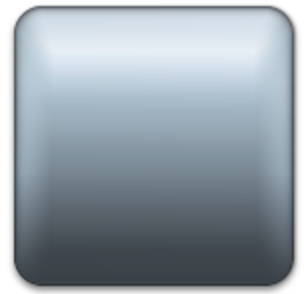 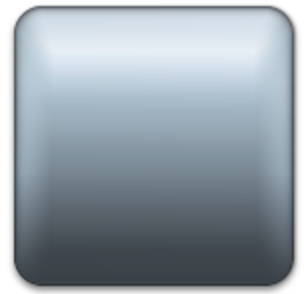 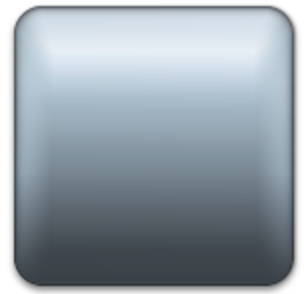 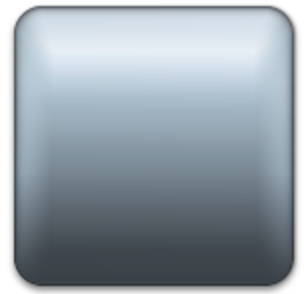 Zowe V1 is intended to be supported for at least 2 years beginning Feb 2020
(Possible breaking features)
(Non-breaking features & fixes)
(Fixes only)
…
Zowe V1.0
Feb 8th, 2019
Source code available indefinitely
Current
Active LTS
Maintenance LTS
V1.X.0
TBD
~V1.X.0
~Feb 2020*
* Dates are subject to change.
The intent and timing for any new version will be declared annually in 1Q
(Possible breaking features)
(Fixes only)
(Non-breaking features & fixes)
…
Need for Zowe V+1 Decided Annually
Current
Active LTS
Current
Maintenance LTS
V2.1.0?
2H2021*
V2.X.0
TBD
Additional Info
New Zowe versions will enter Current release status for six-nine months to allow consumers of Zowe to test, provide feedback and adjust to any changes.  
After Current release phase, Zowe will move to Active LTS status and is deemed ready by the community for general use. Active LTS will have additional releases with both fixes and enhancements. 
Following a period of Active LTS, Zowe will enter Maintenance LTS for fixes only. 
The combination of Active LTS and Maintenance LTS release is designated as "long-term support", which typically guarantees that critical bugs will be fixed. Critical includes security vulnerabilities, performance degradation impacting normal operations, or problem making Zowe inoperable. (See additional information that follows)
The exact length of Active LTS may vary but the total time period of Active LTS + Maintenance LTS will be at least 24 months. 
Production applications should only use Active LTS or Maintenance LTS releases.
Additional Info (Continued)
There will be only one Active LTS release with new enhancements at a time.   
The exact dates of Current release to Active LTS and to Maintenance release will vary depending on the judgement of the Zowe community. 
The open community will be given at least 30 days notice of intent to declare and Active LTS or Maintenance LTS release.  
A new Current release will be declared when there is a change impacting consumers of Zowe that the community needs 
feedback on a new architectural direction that depreciates the prior version and/or 
consumers of Zowe are likely to need time to develop, change and test and plan for implementation of software in advance of the next Active LTS release
Additional Info (Continued)
Once an Active LTS is declared, it is the community's intent to maintain compatibility for APIs, CLI plug-ins and Application Framework applications within the same version. The intent is for any extensions to Zowe will run without changes from one release in a version to the next. 

A new Zowe version may introduce a “breaking change” that will limit prior extensions or cause them to become inoperable without a required code change. The Zowe community expects this to be a rare occurrence. If it does occur, the required changes to the extension will be communicated during a Current Release and Zowe extenders and consumers will be given at least 90 day notice of the required change.  

These changes will be documented in each Zowe release and where possible warning messages will be generated to indicate the need to perform the recommended changes. Migration assistance will be provided where possible either in the form of documentation or utilities. (See Zowe Conformance Program for details on integration with Zowe.)
Additional Info
Characteristics of what is considered a “critical” bug or defect:  

It is difficult to pre-determine all the conditions that will determine when a fix will be created for a Maintenance LTS release. Factors include: 
Causes unexpected downtime impacting production environment  
No viable workaround  
Irrecoverable data corruption 
Application crash for conformant consumers  
Security vulnerabilities 
Impacts a critical business functional 
Fix is technically feasible without risk of additional defects